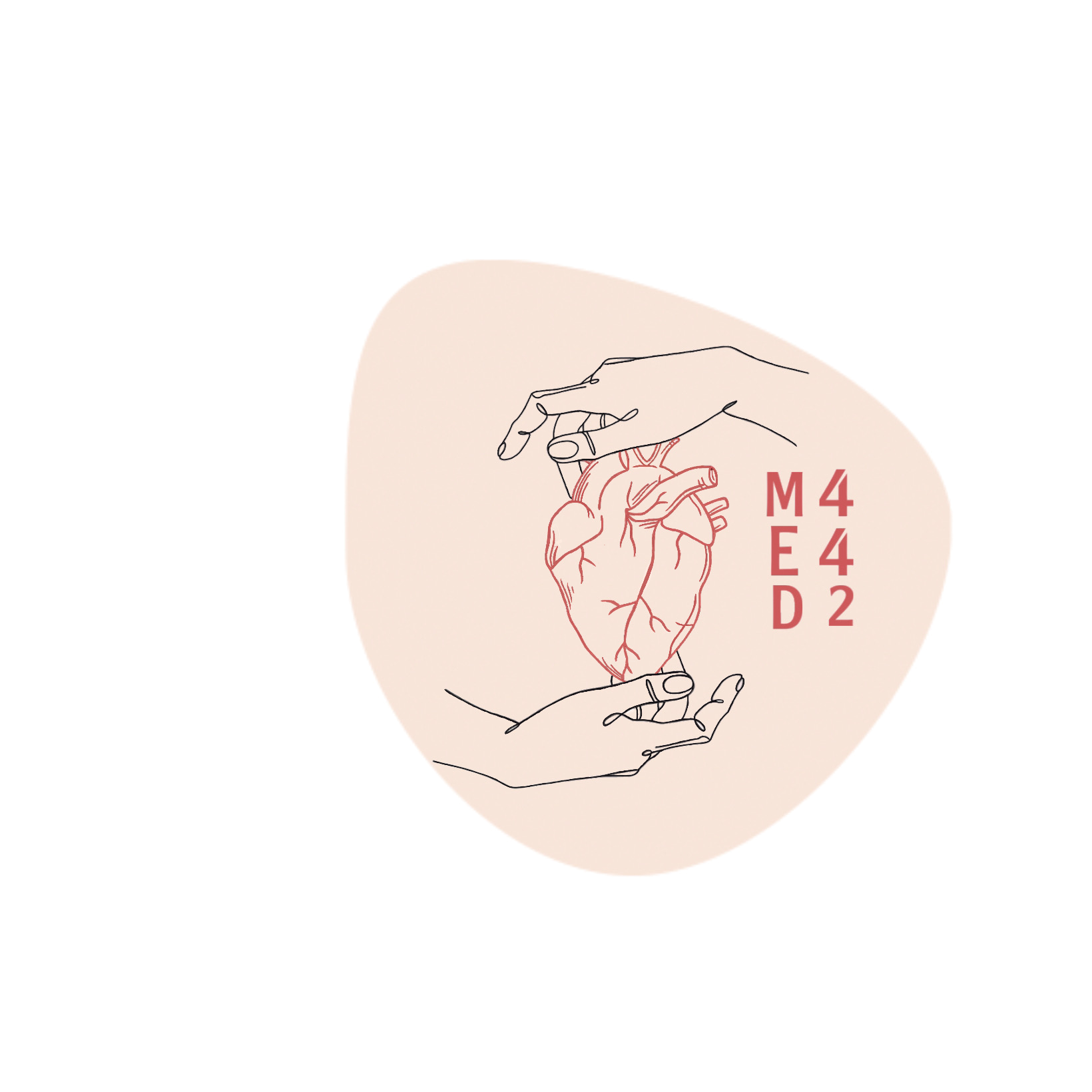 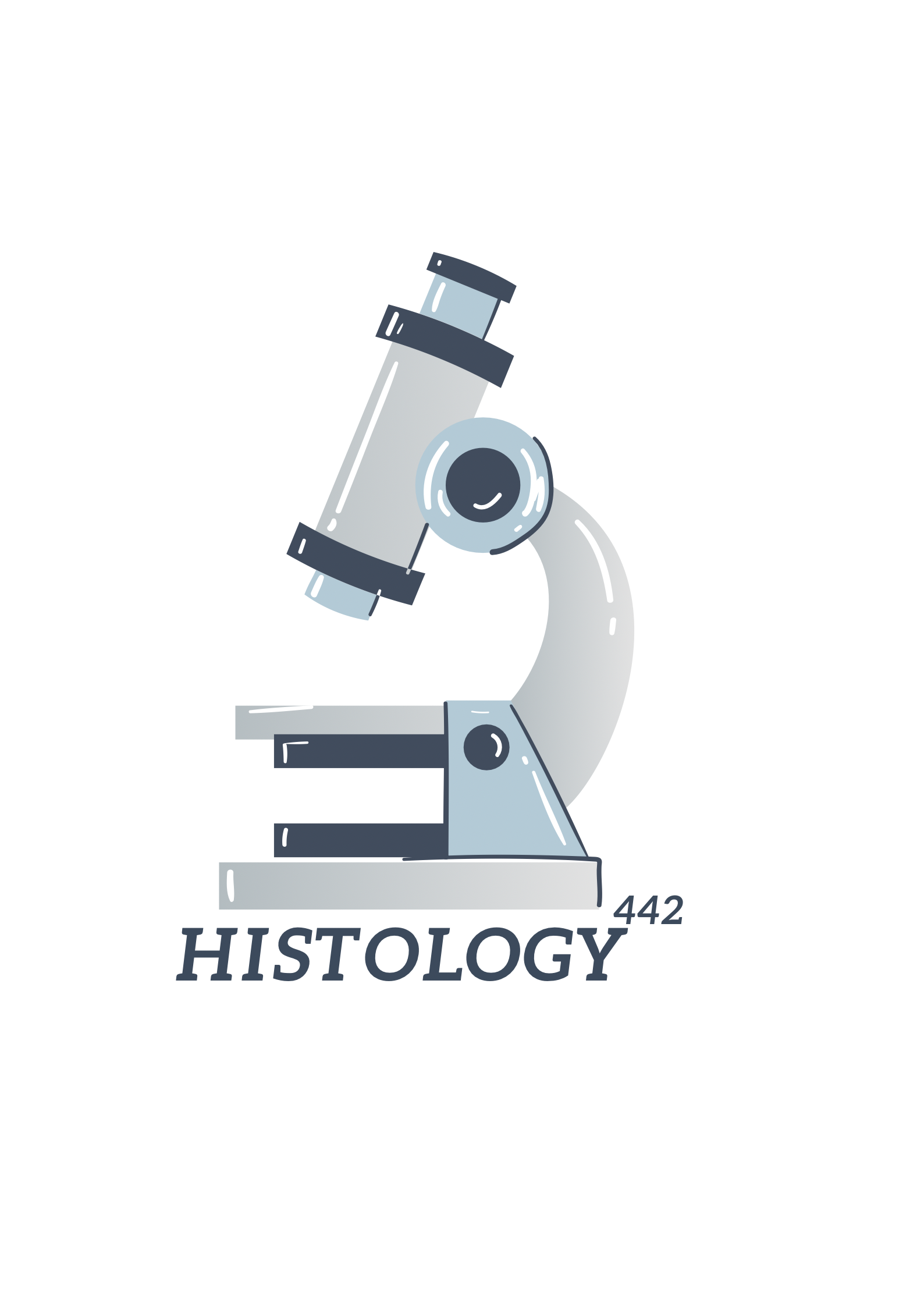 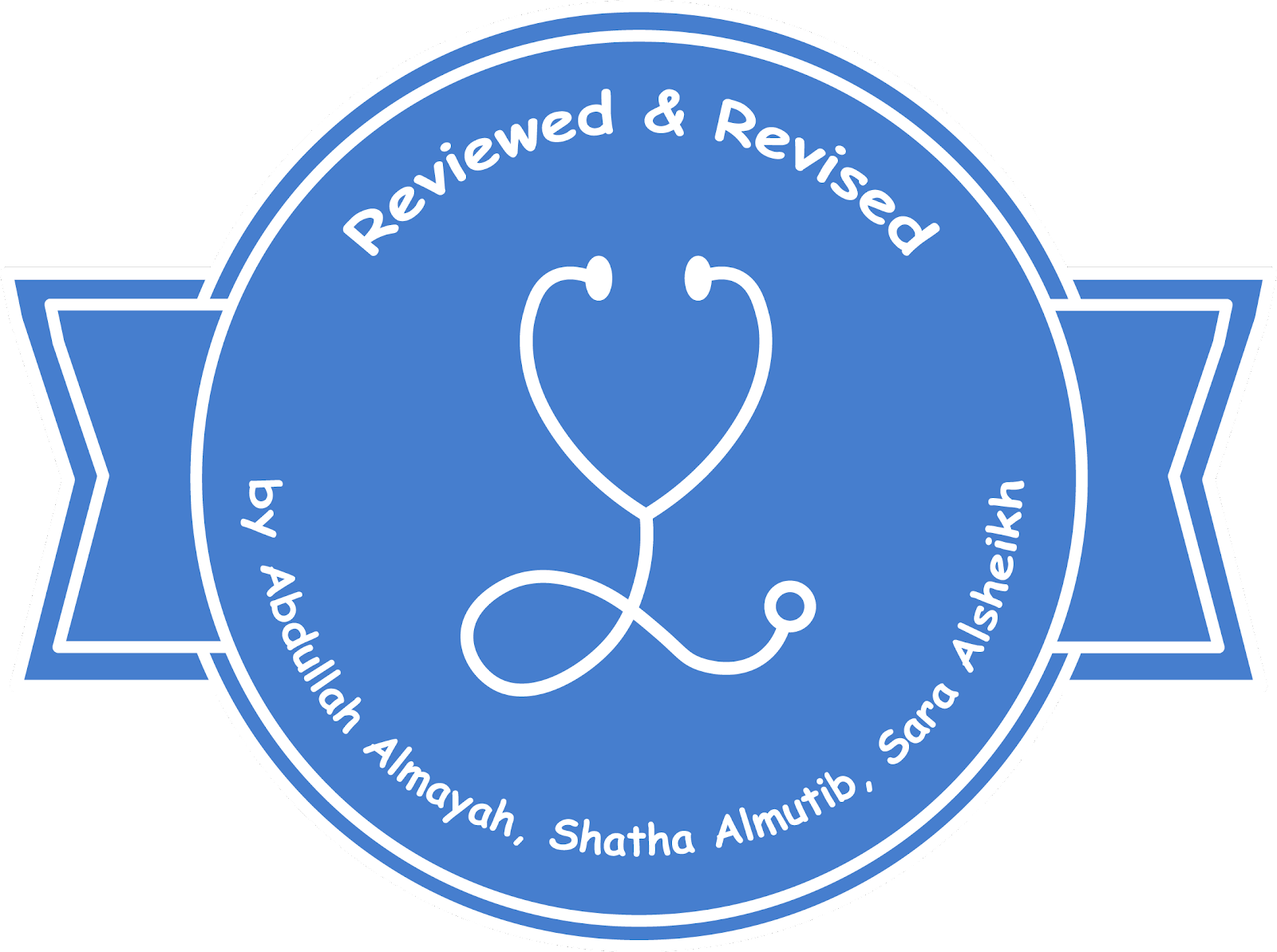 Respiratory Block | Histology
Color index:
-Main text
-important 
-female slides
-male slides
-Dr.note 
-Extra
Lower Respiratory Tract
Editing file
Objectives
Table of contents:
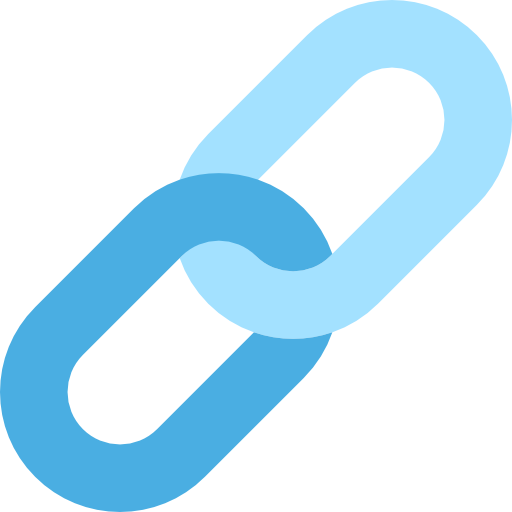 1-Bronchi
2-Bronchioles 
3-Clara cells & Alveolar ducts
4-INTERALVEOLAR SEPTA 
5-Blood gas barrier 
6-Alveolar phagocytes & Pleura
By the end of this lecture, the student should be able to describe:

       1- The microscopic structures of the wall of:

Intrapulmonary (secondary and tertiary) bronchi. 
Bronchioles.

    2- The microscopic structures of :
  Interalveolar septum.
 Alveolar phagocytes.       
 Pleura.
.
BRONCHI
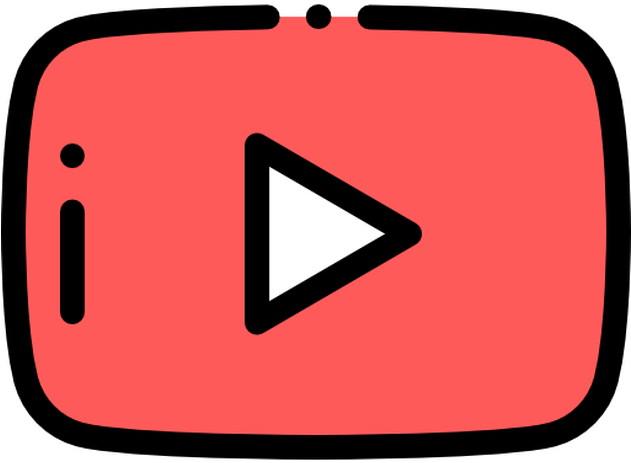 Thanks 441
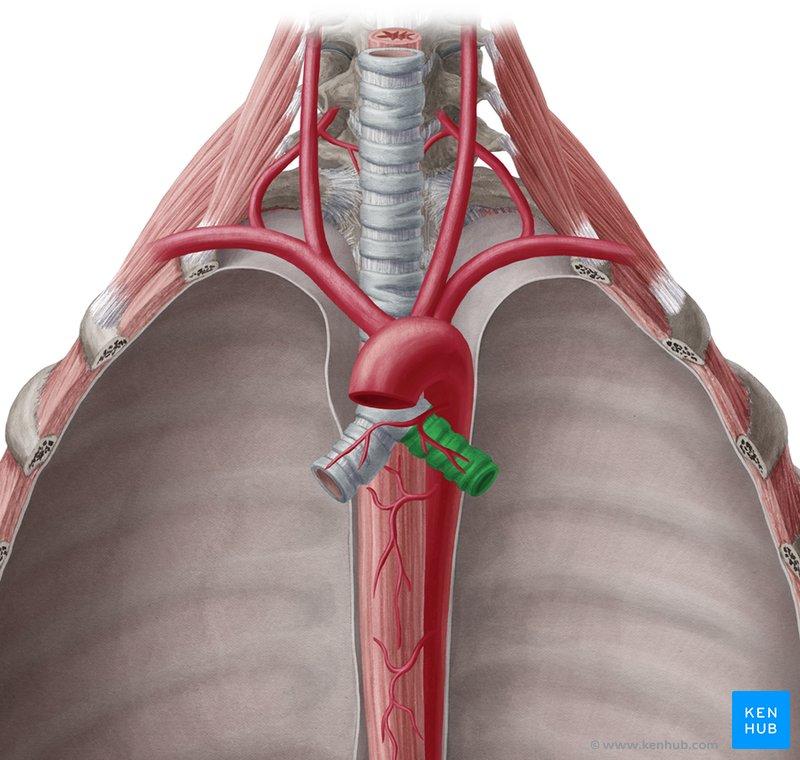 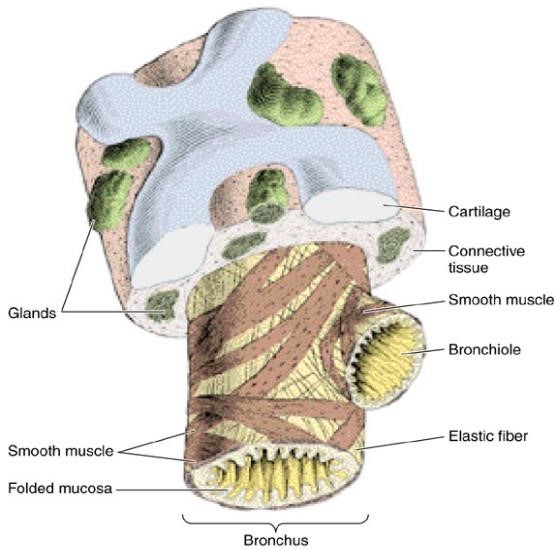 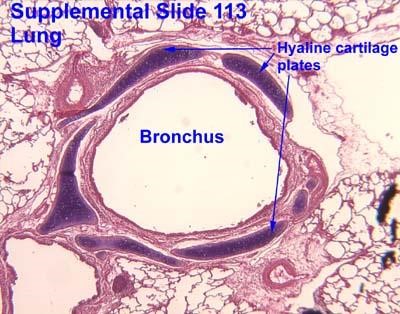 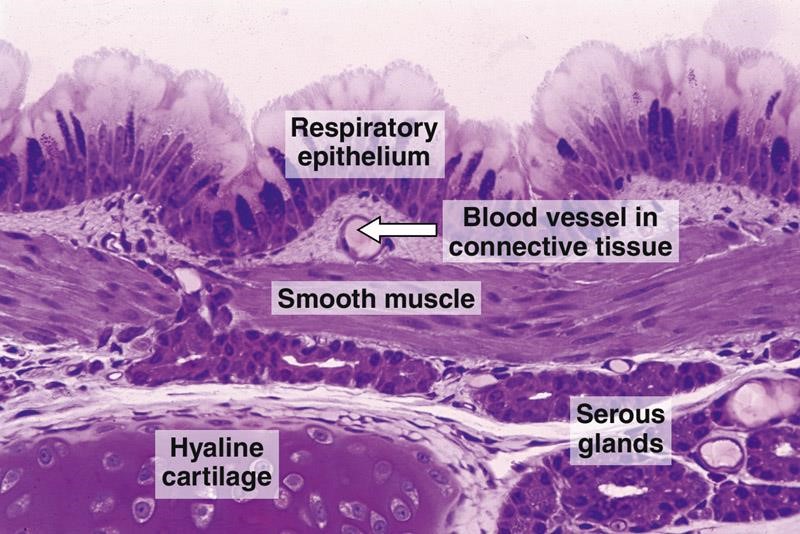 BRONCHIOLE
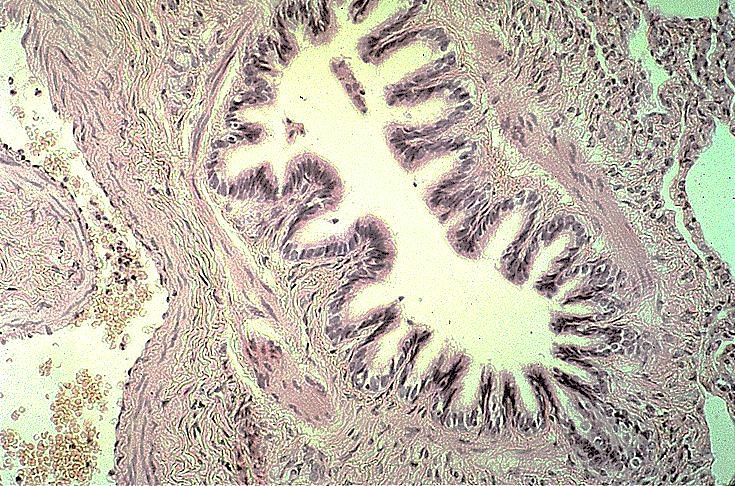 (landmark is disappearance of cartilage)
(Asthma affects bronchioles, because there is no cartilage,if a muscle contracts it leads to complete closure)
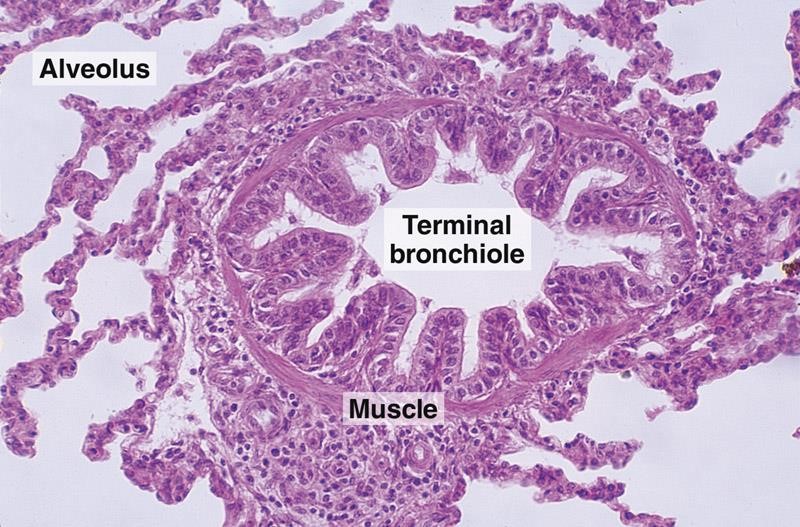 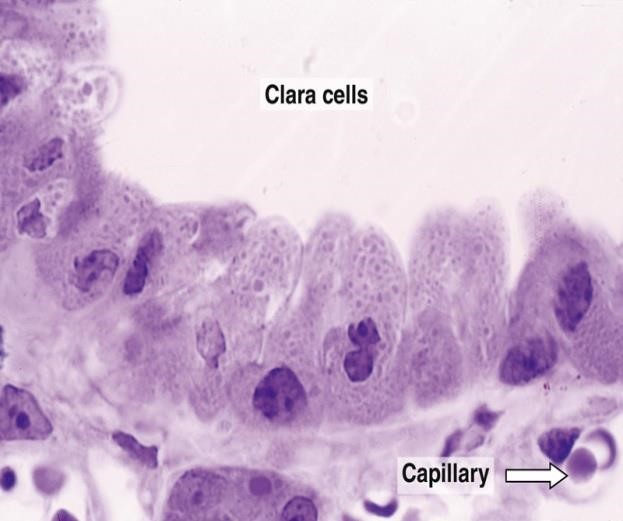 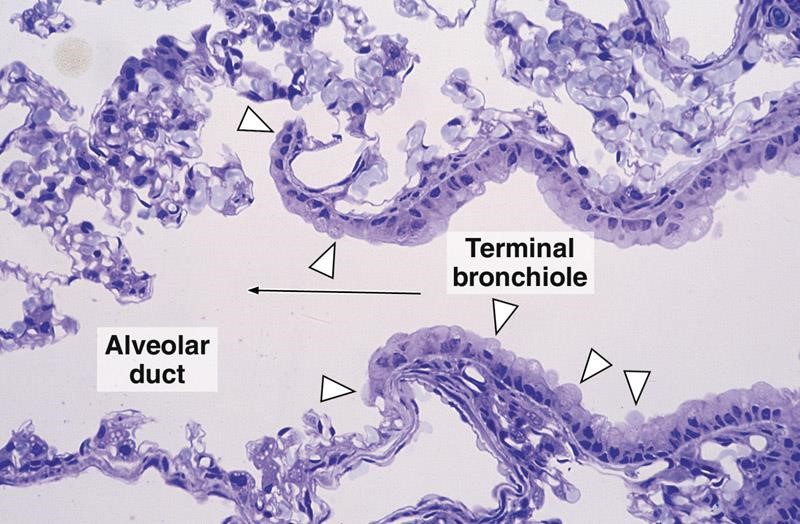 Alveolar ducts
Clara cells
-The wall of alveolar ducts consist of pulmonary alveoli.

-Alveolar duct → end by: atrium → communicates with: 2-3 alveolar sacs
Structure:
columnar cells 
(non ciliated because secretory cell).


Function:
1- Degrade toxins in inhaled air.
2- Divide to regenerate the bronchiolar epithelium.
3- Produce surfactant-like material.
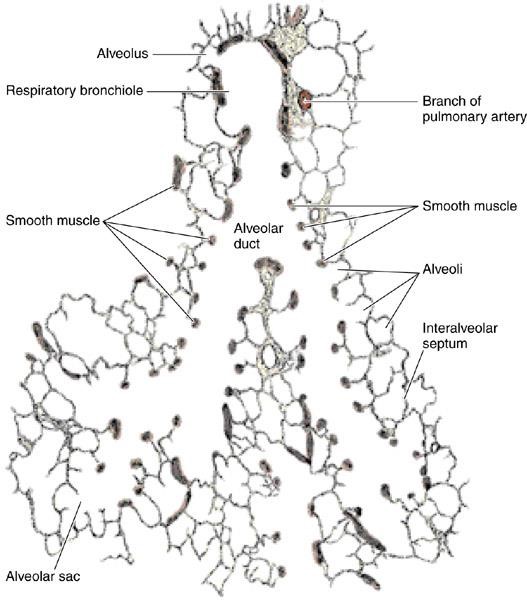 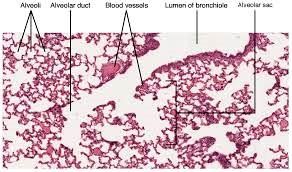 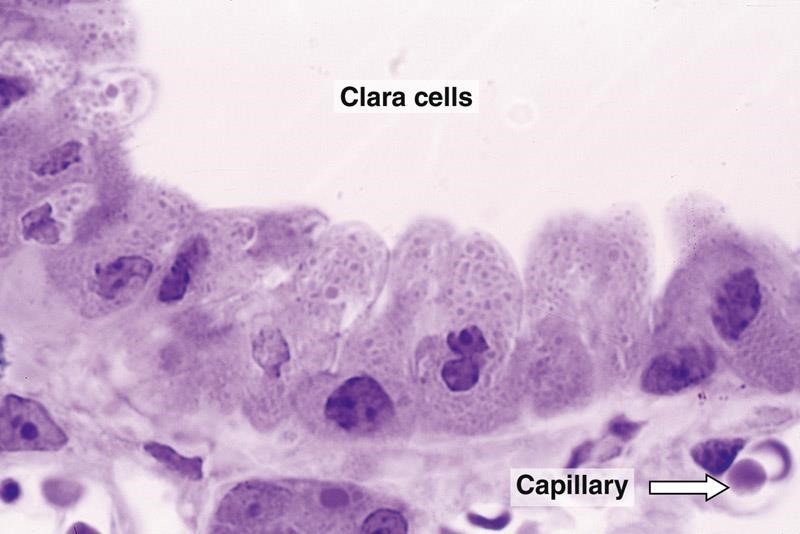 Pulmonary Alveoli :                                     
They are small outpouching of respiratory bronchioles,         
     alveolar ducts & alveolar sacs.
INTERALVEOLAR SEPTA
The distance between 2 alveoli
ALVEOLAR EPITHELIUM
Lines both sides of interalveolar septum
Interstitium
(2) Type II Pneumocytes:

- Line 5% of the alveolar surfaces.

 - Are more numerous than type I pneumocytes

- Are cuboidal or rounded cells, With Foamy cytoplasm With central & rounded Nucleus.

- The cytoplasm contains membrane-bound Lamellar bodies (contain pulmonary surfactant).

-Function:

1- Synthesis & secretion of pulmonary surfactant. 

2- Renewal of alveolar epithelial cells:

Type II cells can divide to regenerate both type I &
type II pneumocytes  (act as stem cell).
(1) Type I Pneumocytes:
- line 95% of the alveolar surface.

- Count: less numerous than type II pneumocytes. ( less number but line 95% because flat)

- L/M: simple squamous epith.

-Function:
Exchange of gases
(1) Continuous Pulmonary Capillaries:
The most rich network of blood capillaries all-over the body.

(2) Interstitial C.T.:

a- C.T. Fibers:
elastic fibers & type III  collagen (reticular fibers).
 
b- C.T. Cells: Fibroblasts, Macrophages,
Mast cells, Lymphocytes
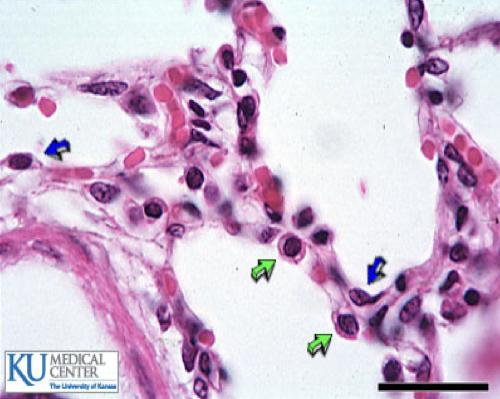 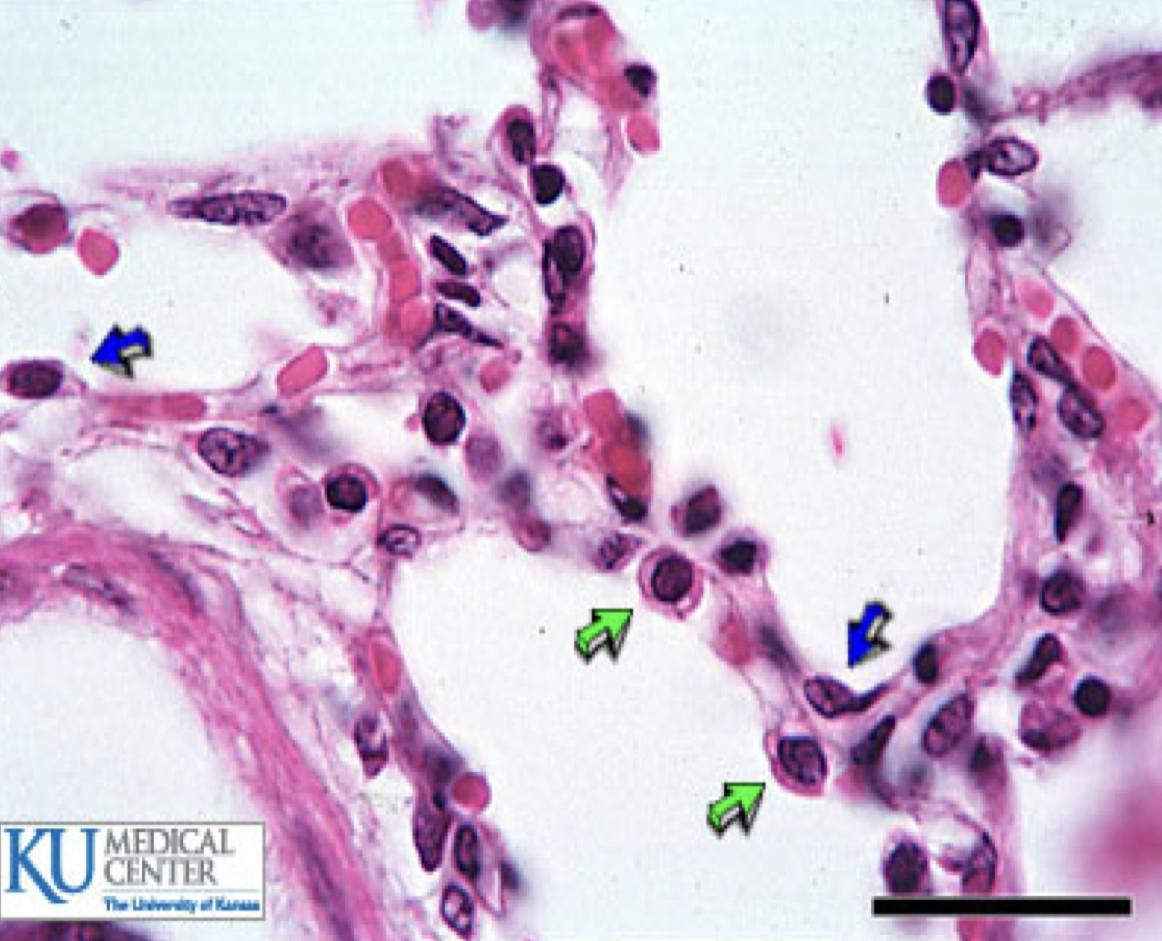 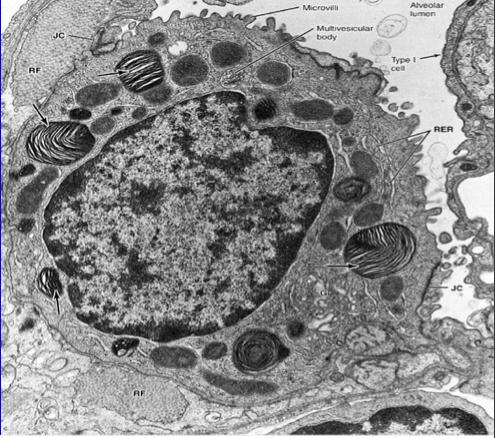 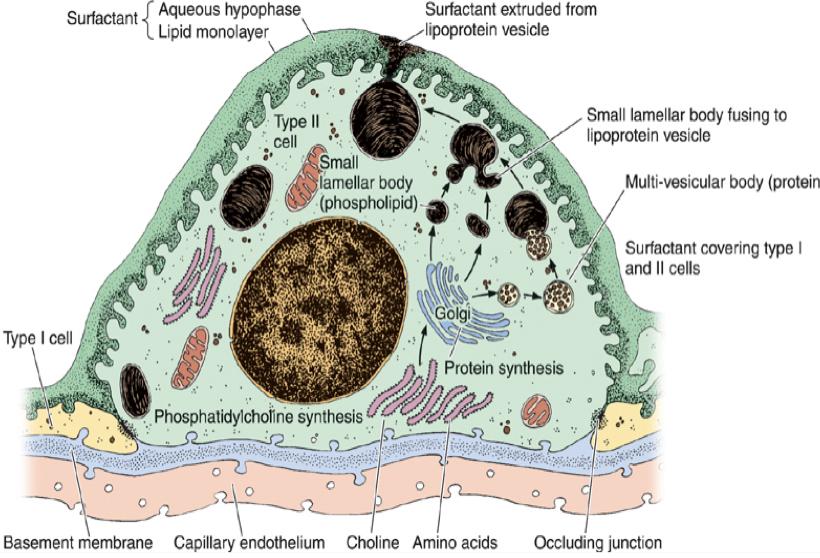 Definition
It is the region of the interalveolar septum that is traversed by O2 & CO2
3- Fused basal laminae of type I pneumocytes & endothelial cells of the pulmonary capillary.
2- Type I pneumocyte.
1- Thin layer of surfactant.
(Secreted from type 2 pneumocyte )
4- Endothelial cells of the pulmonary capillary.
Blood-gas barrier
-Sites:
(1) In the interstitium of interalveolar septa.

(2) In the lumen of pulmonary alveoli.
Function:
Phagocytose particulate matter (e.g. dust) & bacteria in

                     the lumen of pulmonary alveoli and in the
                         interstitium of interalveolar septa.
Alveolar 
Phagocytes
(Alveolar Macrophages) 
(Dust cells)
Pleura
-formed of two layers :-Parietal and visceral.

-formed of simple squamous mesothelium 
epithelium is called mesothelium in serous membrane .
 -the two layers are separated by serous fluid.


-The visceral layer has sub-epithelium loose C.T that extends into the lung tissue.
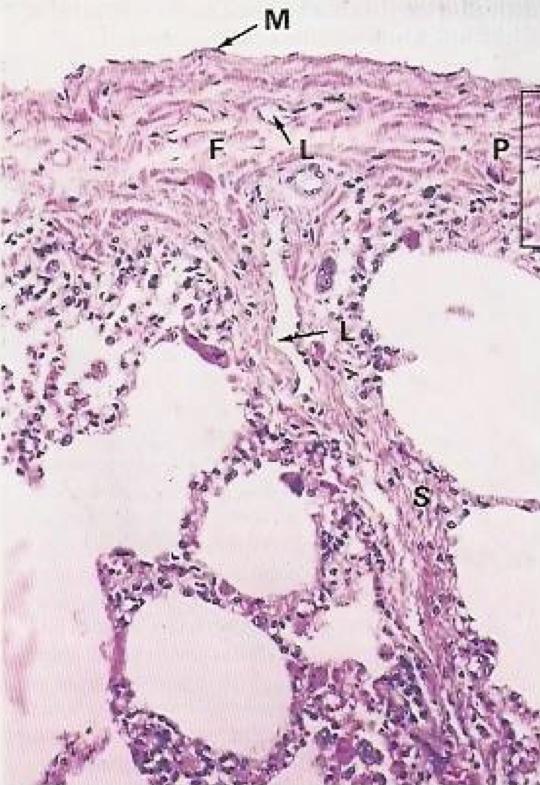 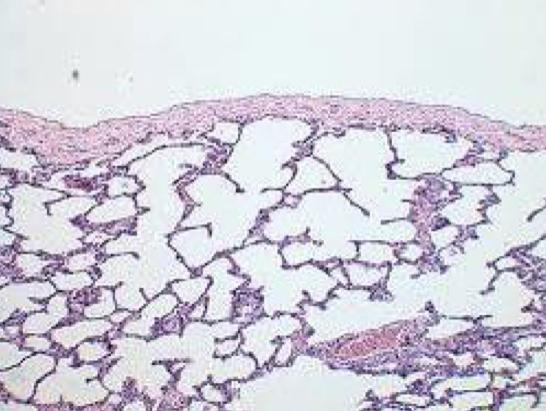 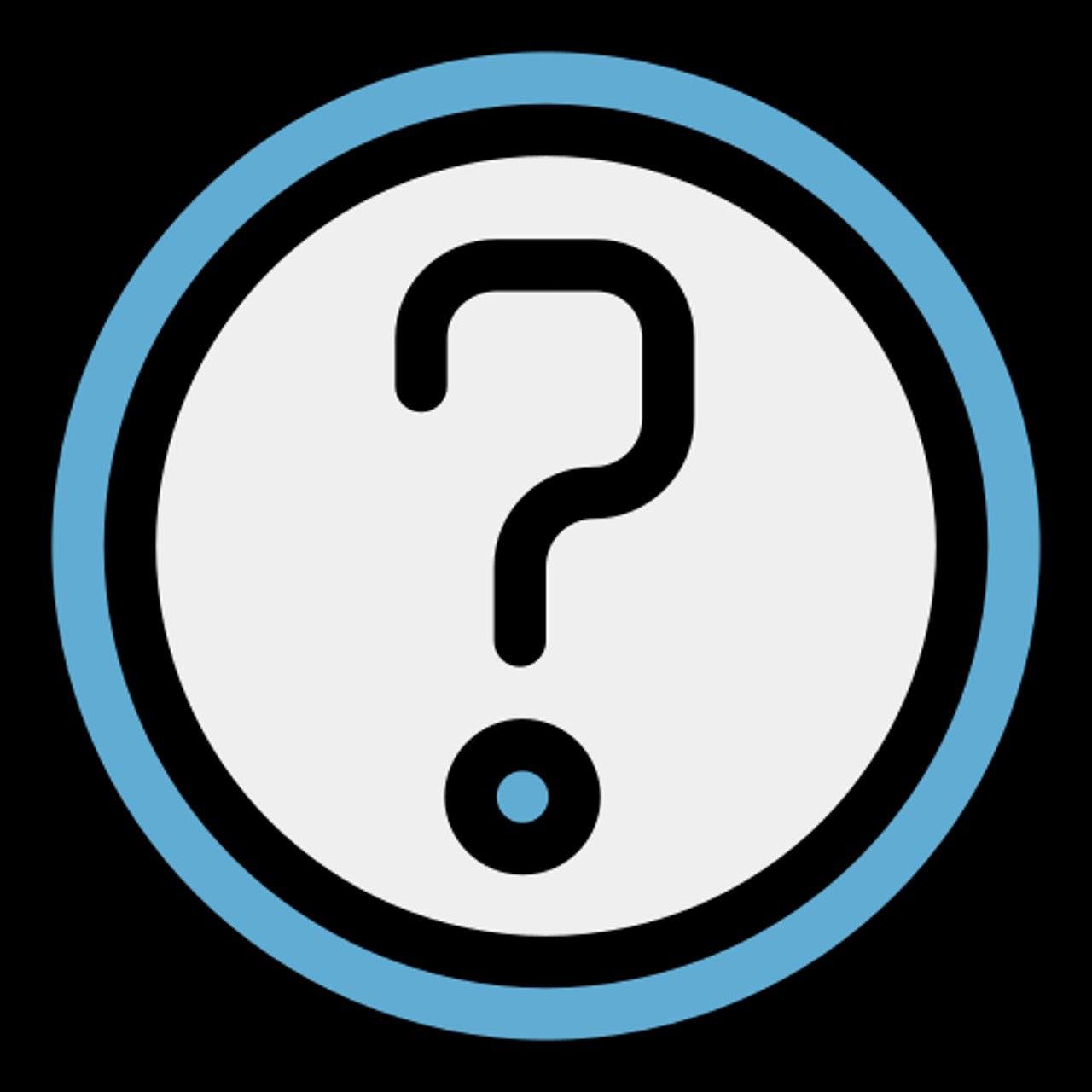 MCQs :
Click the icon for more questions
1-what is the epithelium of Intrapulmonary Bronchi ?
B-simple columnar
C-Respiratory
D-Simple squamous
A-simple cuboidal
2-When the conductive zone ends?
B-1ry Bronchiole
C-Respiratory Bronchiole
D-Bronchi
A-Terminal(2ry) Bronchiole
3-Where does clara cells are found ?
B-Terminal(2ry) Bronchiole
C-Bronchi
D-Respiratory Bronchiole
A-1ry Bronchiole
4- The two layers of pleura are separated by ?
C-air
D-fat
A- mucus
B-serous fluid
5- The structure of Clara cell is ?
B- squamous
C-ciliated columnar
D-non ciliated columnar
A-cuboidal
6-which one of the following is correct?
1-C
2-A
3-B
4-B
5-D
6-D
B-pneumocytes type 2 secretion of pulmonary surfactant .
C-none
D- A&B
A-pneumocytes type 1 exchange of gas .
Respiratory block|Histology team 442
Team leaders:
-Mashael Alsuliman                               -Nawaf Almaiman
Team members:
-Nawaf Alturki

-Abdulkarim Salman

-Zyad Alodan
-Leena Alabbad

-Lina Almohsen
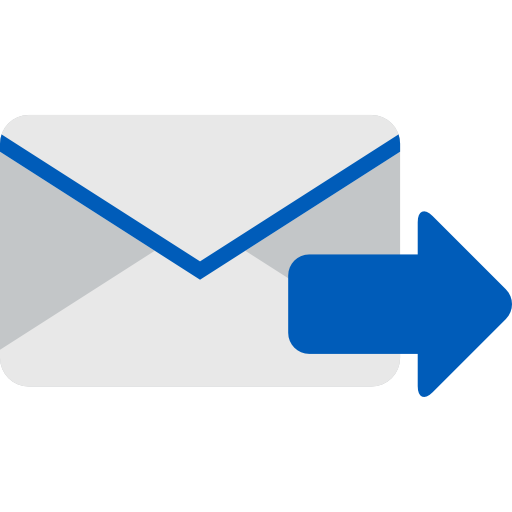 442Histology@gmail.com